ČIMBENICI RIZIKA ZA KARDIOVASKULARNE BOLESTI
Mario Burić, Dino Lovrenčić, Valerija Plečko, Sara Pondeljak, Edi Rogina
NEZAVISNI ČIMBENICI RIZIKA
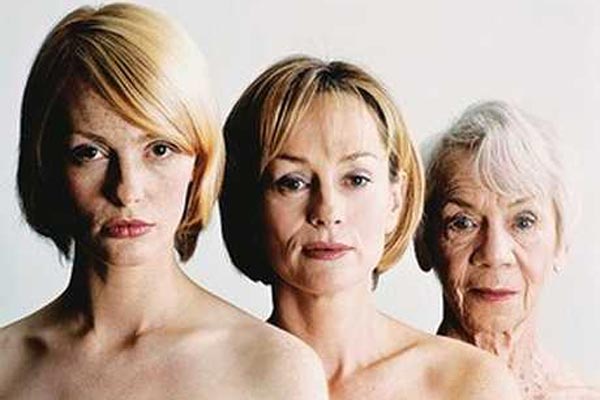 dob

spol

nasljeđe

tip osobnosti
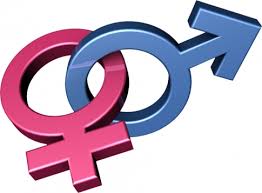 ZAVISNI ČIMBENICI RIZIKA
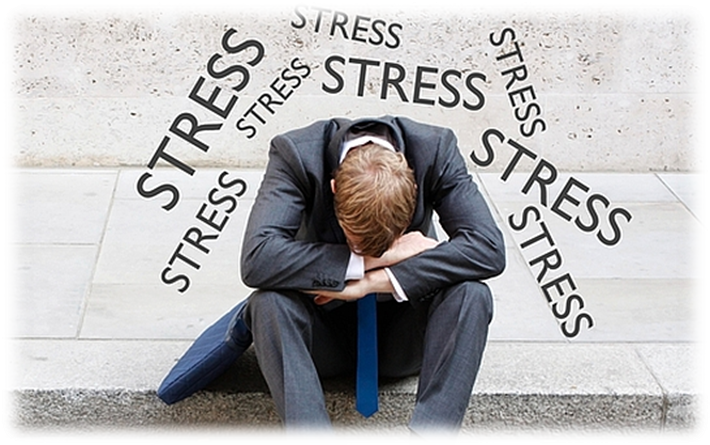 tjelesna neaktivnost
pušenje
šećerna bolest
hipertenzija
hiperlipidemija (kolesterol, trigliceridi, lipoproteini)
faktori zgrušavanja krvi
hipertoničnost krvne plazme
stresni oblik života
pretilost
metabolični sindrom
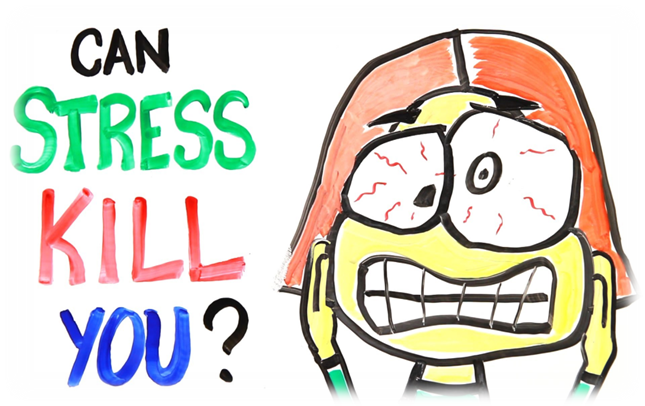 KRVNI TLAK
najvažniji čimbenik rizika za moždani udar
jedan od najbitnijih rizičnih čimbenika za bolesti srca i krvnih žila
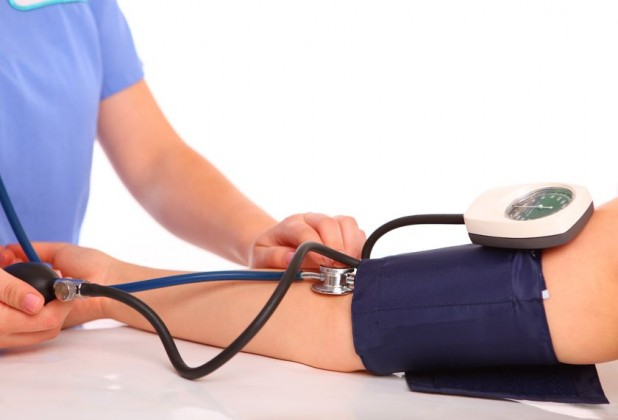 PUŠENJE
preko 4000 kemijskih spojeva u duhanskom dimu (nikotin!)
 nikotin  adrenalin i noradrenalin  ubrzan rad srca, kontrakcije malih krvnih žila, porast krvnog tlaka
 inhalirani dim  pluća oštećenje krvnih žila i ateroskleroza
 => angina pektoris i srčani udar, moždani udar
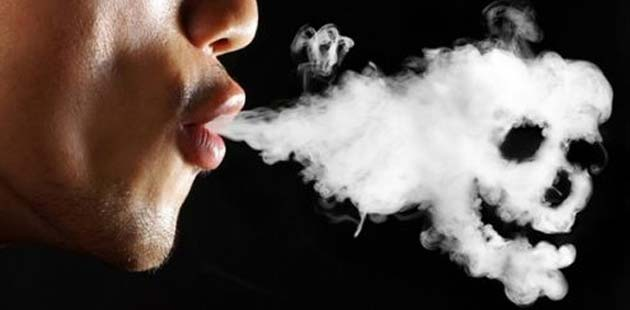 BMI
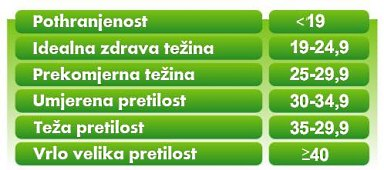 OPSEG STRUKA
povećan rizik: 94-101 cm, 80-87 cm
visoki rizik: >102 cm, >88 cm
ATEROSKLEROZA
opći pojam za zadebljanje i otvrdnuće stijenke arterije
aterosklerotične krvne žile – smanjen promjer
ugroženi: ljudi koji obilnije jedu masnu hranu, pušači, predebele osobe
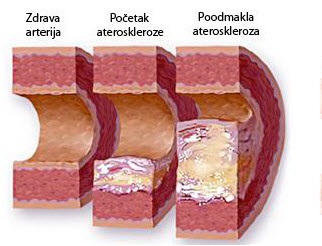 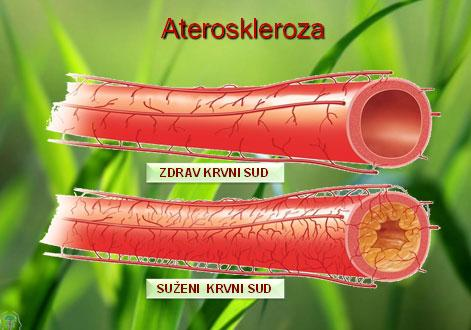 ATEROSKLEROZA
hrana bogata kolesterolom (mastima i uljima) – uzrokuje koronarne srčane bolesti, poremećaje u krvotoku mozga, bubrega i drugih organa
predebele osobe – zbog pretjerane proizvodnje kolesterola u jestri mogu imati u krvi 70 do 80% više kolesterola od normalnih vrijednosti (3,65-4,7 mmol/L)
LIPOPROTEINI
LDL

čestice niske gustoće
‘’loši kolestelor’’
odlaže se u tkiva i stijenke krvnih žila
< 3 mmol/L
HDL

čestice visoke gustoće
‘’dobri kolesterol’’
‘’čistači’’
m >1 mmol/L
ž > 1,2 mmol/L
ZASIĆENE MASNE KISELINE
NEZASIĆENE MASNE KISELINE
jednostruka veza izmeđa atoma ugljika u molekuli
‘’loše’’
podižu razinu kolesterola
 uzrokuju dijabetes i debljanje, bolesti srca i krvnih žila
meso, jaja, mliječni proizvodi, kokos, kikiriki
dvostruka veza između atoma ugljika u molekuli
spuštaju razinu lošeg kolesterola
poboljšavaju krvožilni sustav, dobro utječu na mozak, čine kosu sjajnijom, kožu pomlađuju, reguliraju san
ulja (maslinovo, laneno, soja, kanola), orašasti plodovi (brazilski orah, indijski orah, običan orah, pistacija, lješnjak), razne ribe (tuna, losos, sardina, haringa)
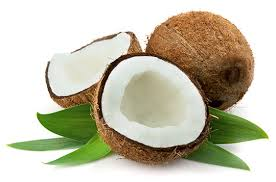 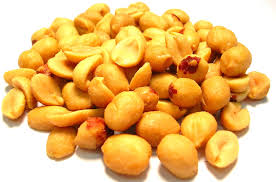 HVALA NA PAŽNJI !
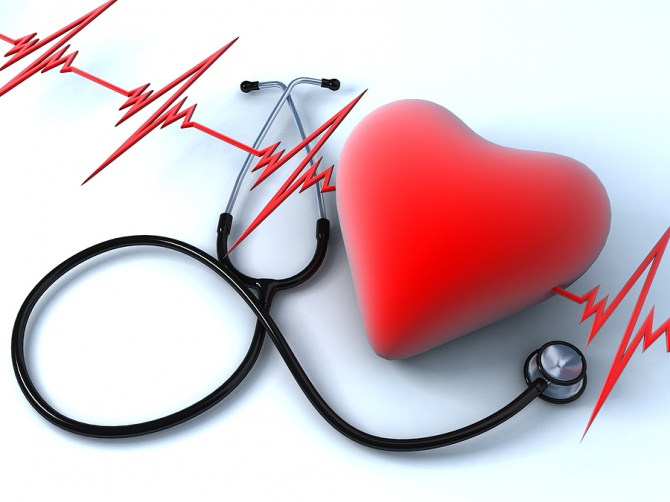